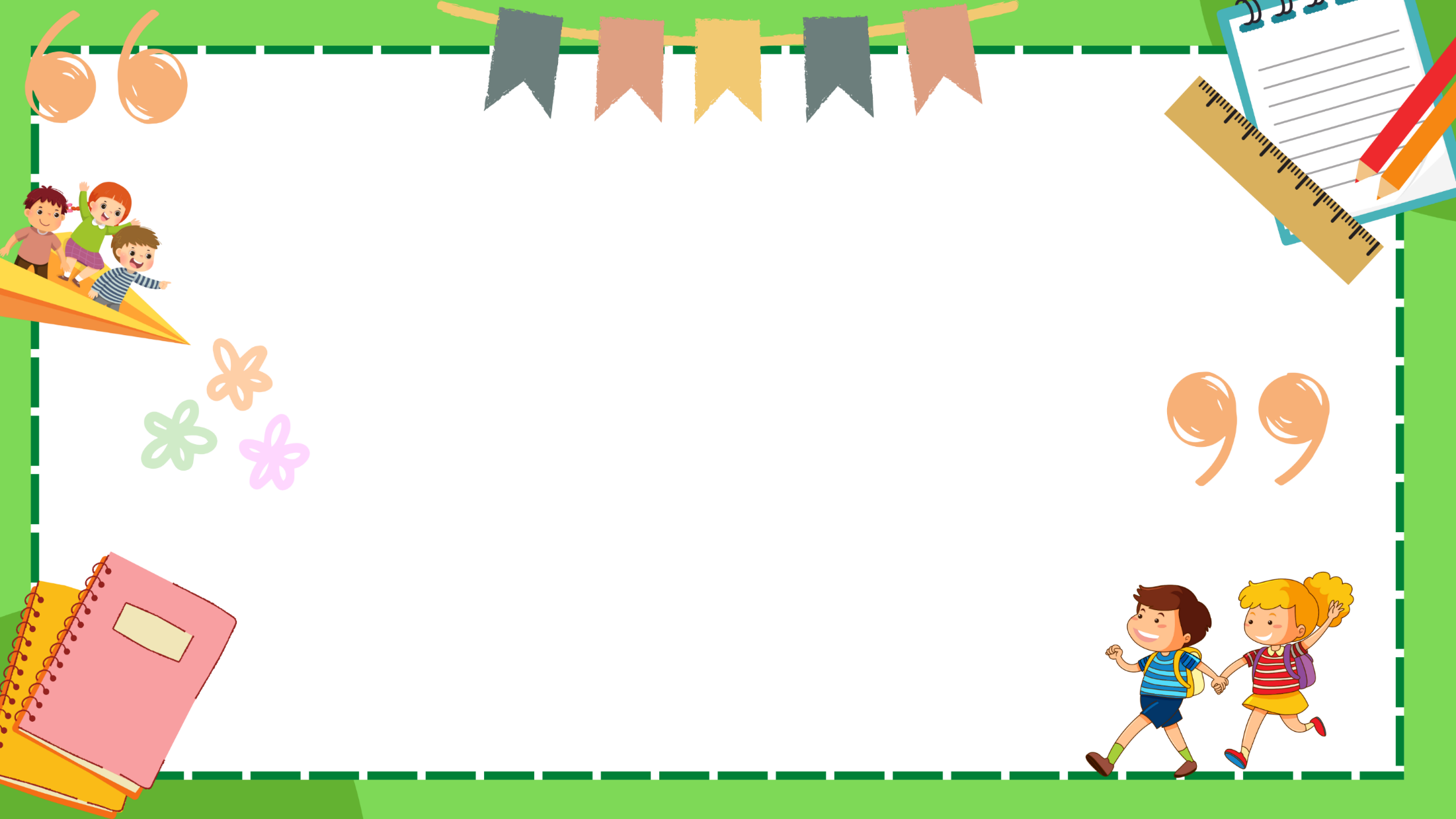 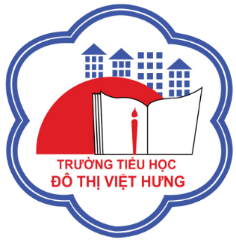 ỦY BAN NHÂN DÂN QUẬN LONG BIÊN
TRƯỜNG TIỂU HỌC ĐÔ THỊ VIỆT HƯNG
BÀI GIẢNG ĐIỆN TỬ
KHỐI 3
MÔN: HĐTN
19
Mua sắm tiết kiệm
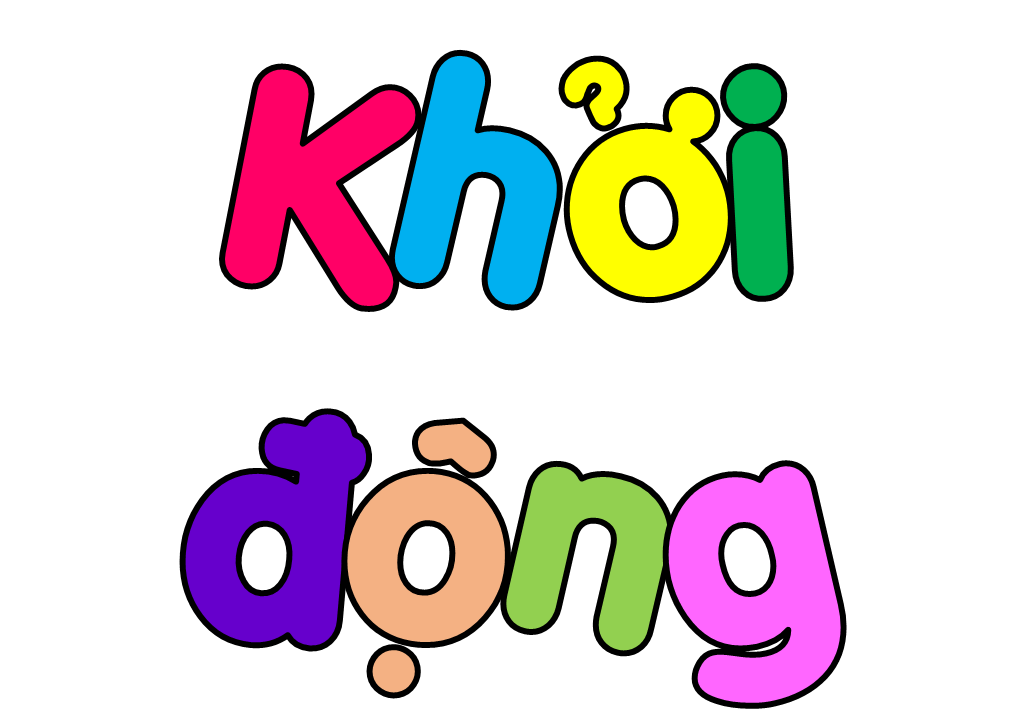 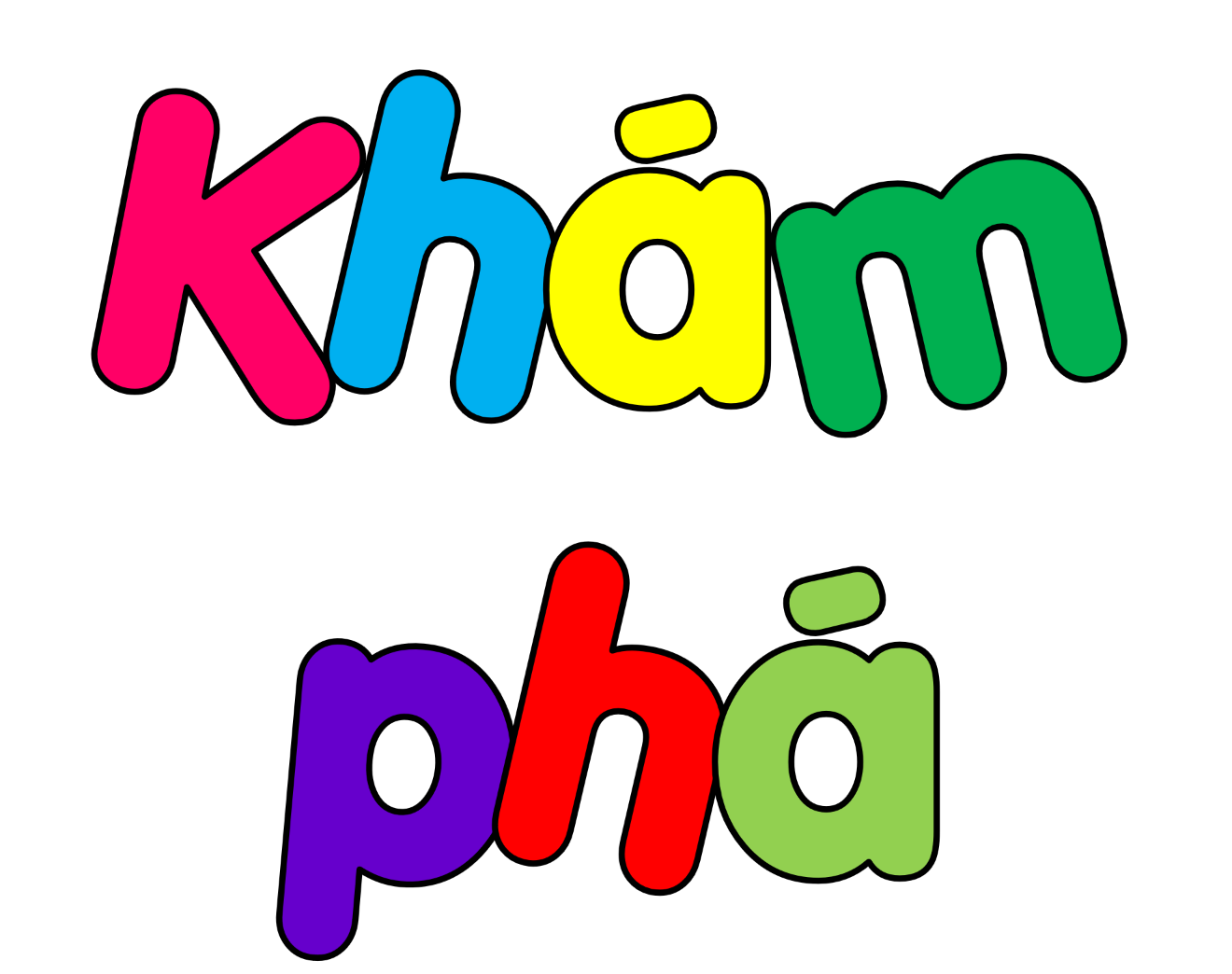 Cùng chơi MUA SẮM
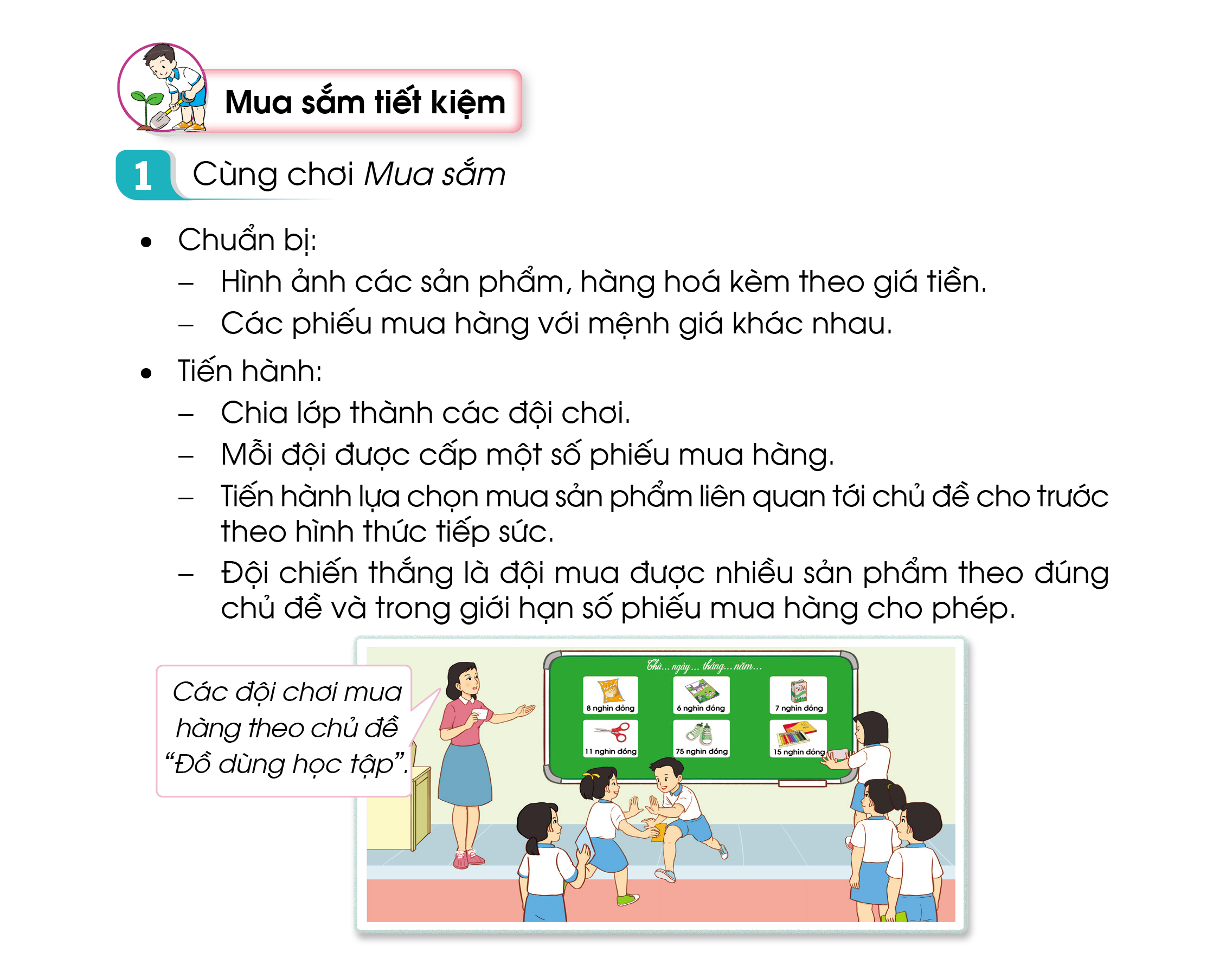 Chuẩn bị:
Hình ảnh các sản phẩm, hàng hóa kèm theo giá tiền.
Các phiếu mua hàng với mệnh giá khác nhau.
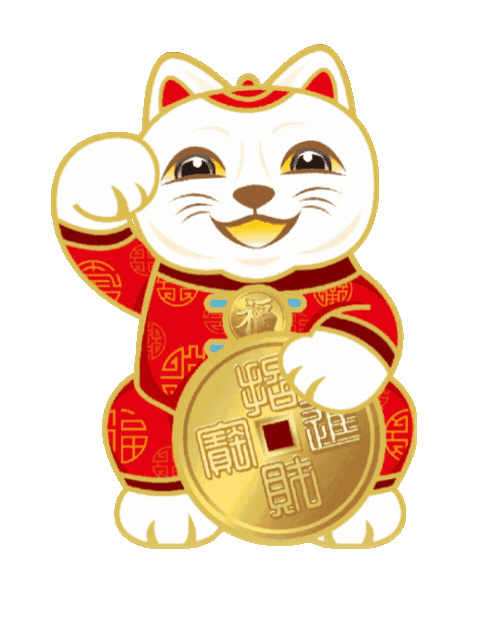 9
8
29
50
58
43
2
11
1
49
44
24
3
4
46
7
6
25
28
26
59
15
10
60
0
45
42
22
40
41
38
37
52
12
54
55
Start
27
51
21
18
39
36
20
57
16
17
35
32
33
31
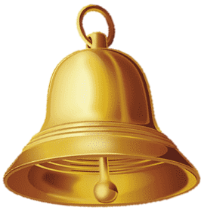 13
53
47
30
34
5
56
23
19
14
48
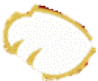 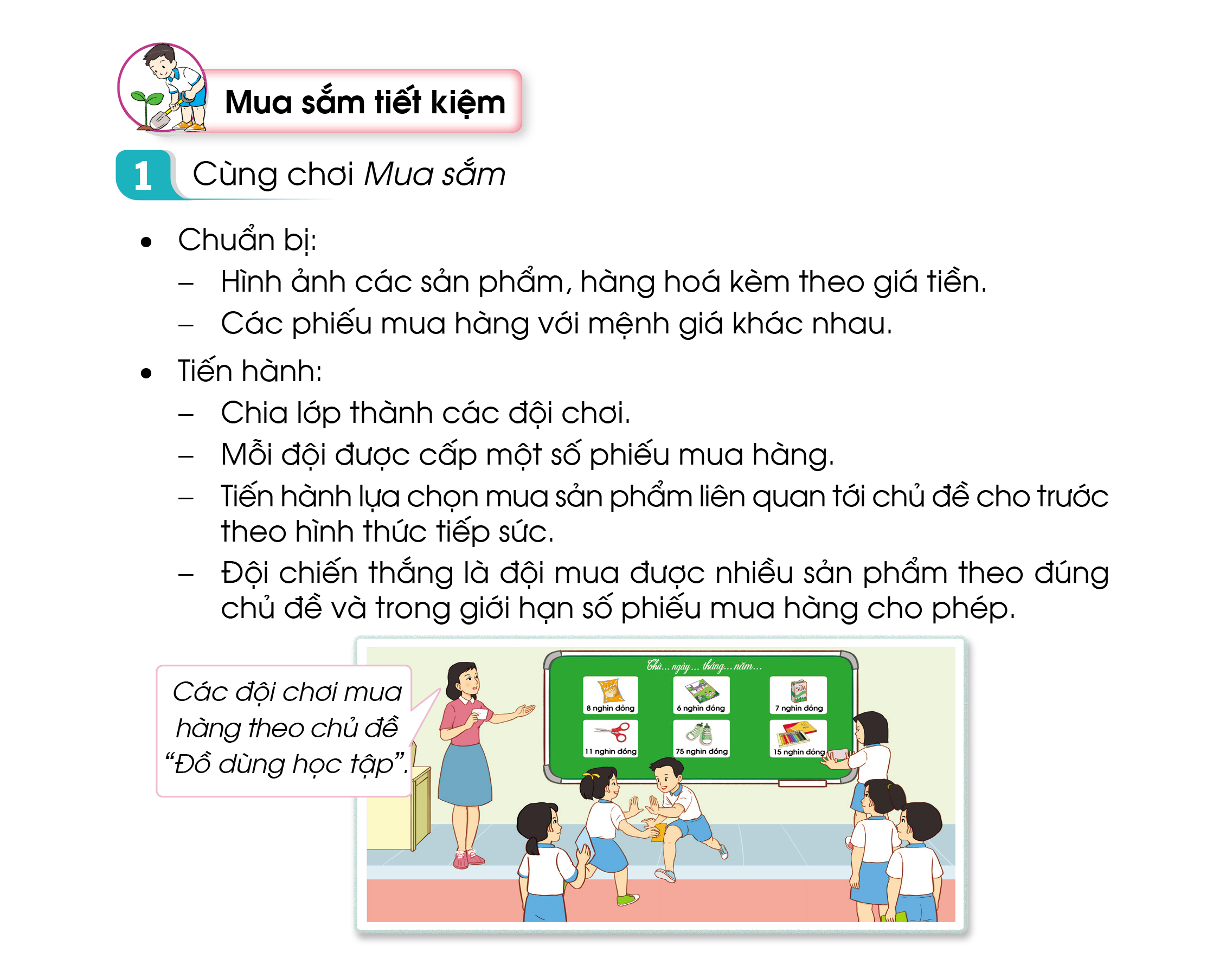 * Tổng kết:
- Giáo viên cùng học sinh kiểm tra số lượng sản phẩm mỗi đội mua được.
- Nêu tên đội chiến thắng.
* Chia sẻ:
- Một số học sinh chia sẻ cảm xúc sau khi tham gia chơi trò chơi.
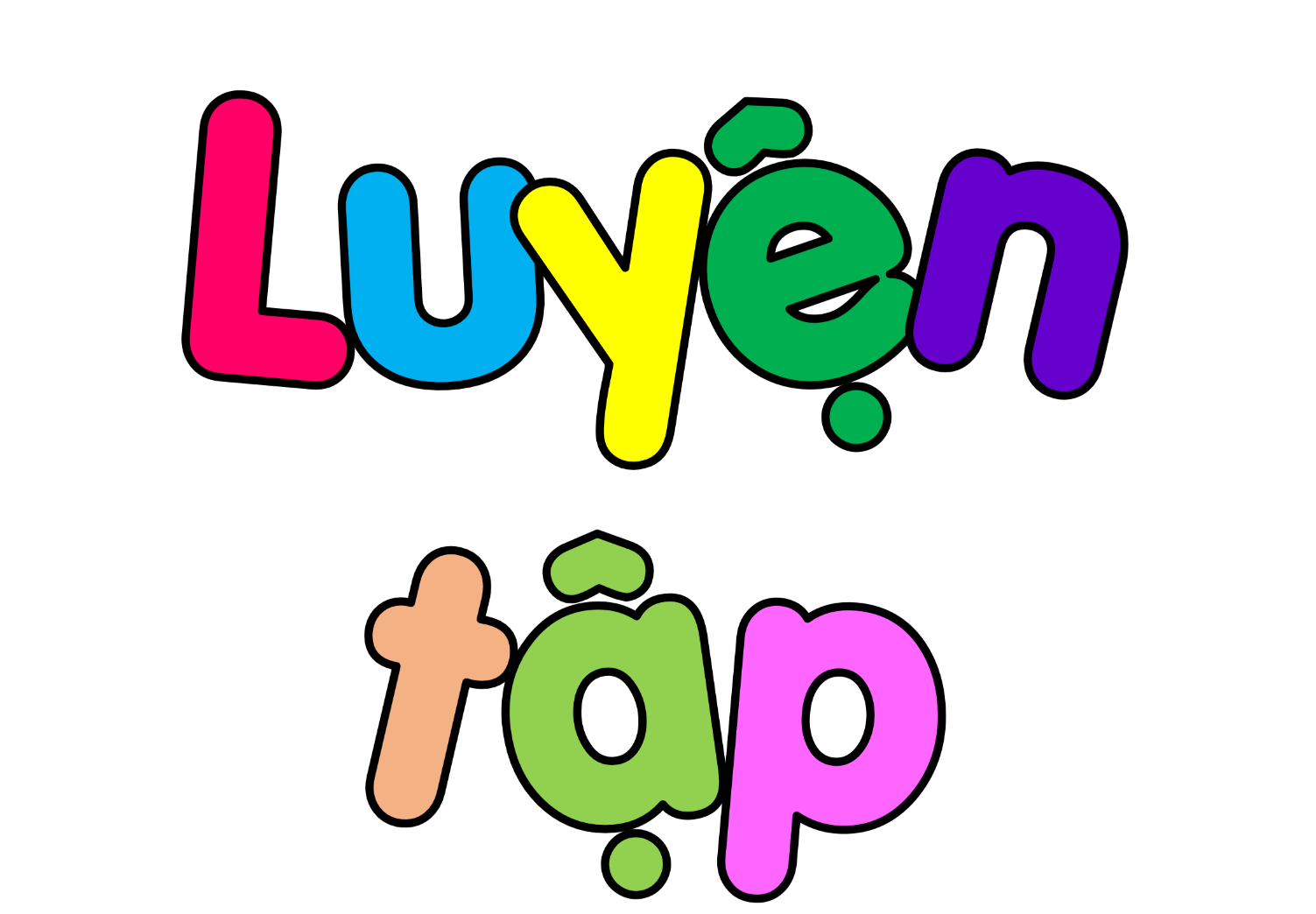 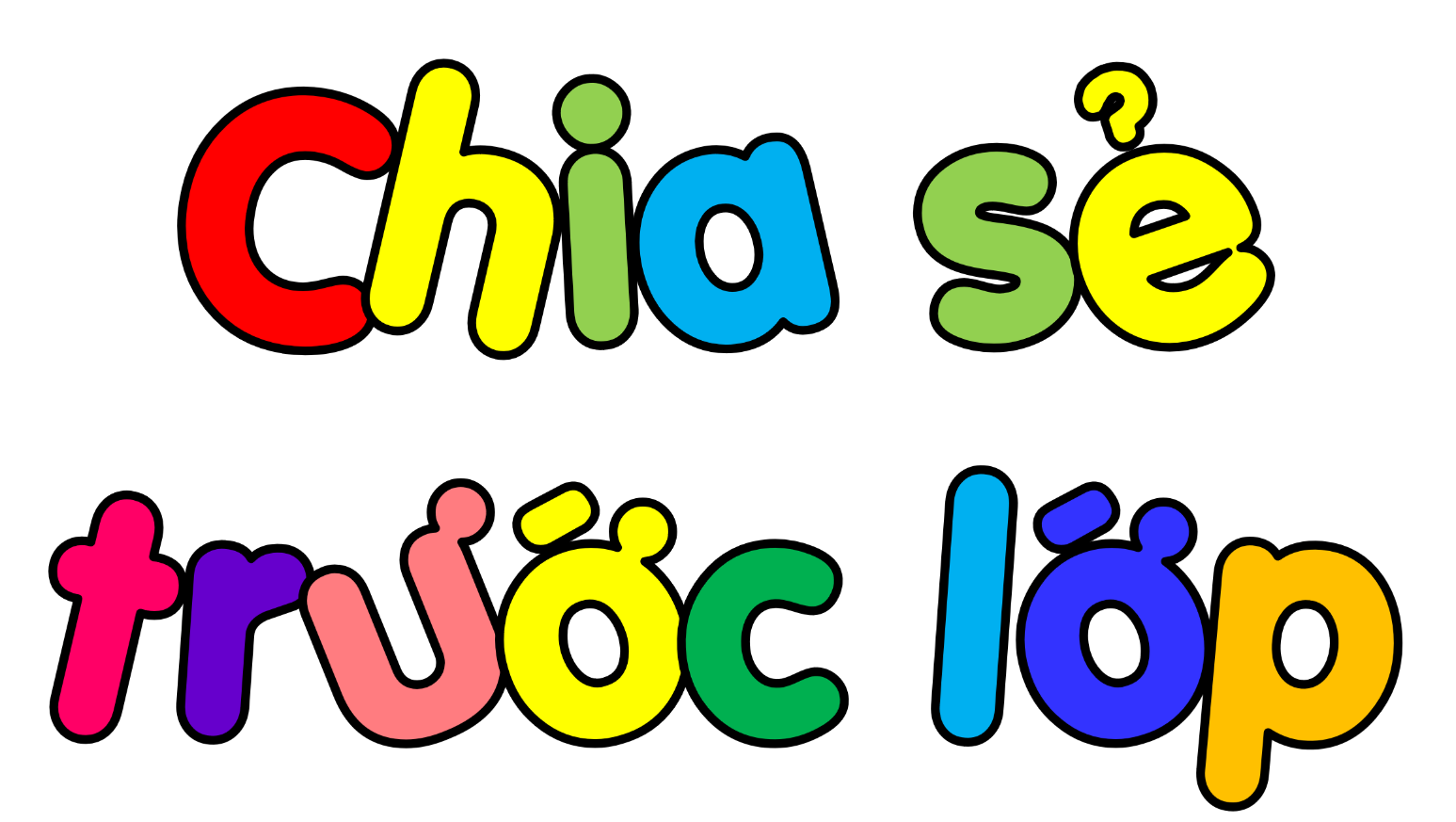 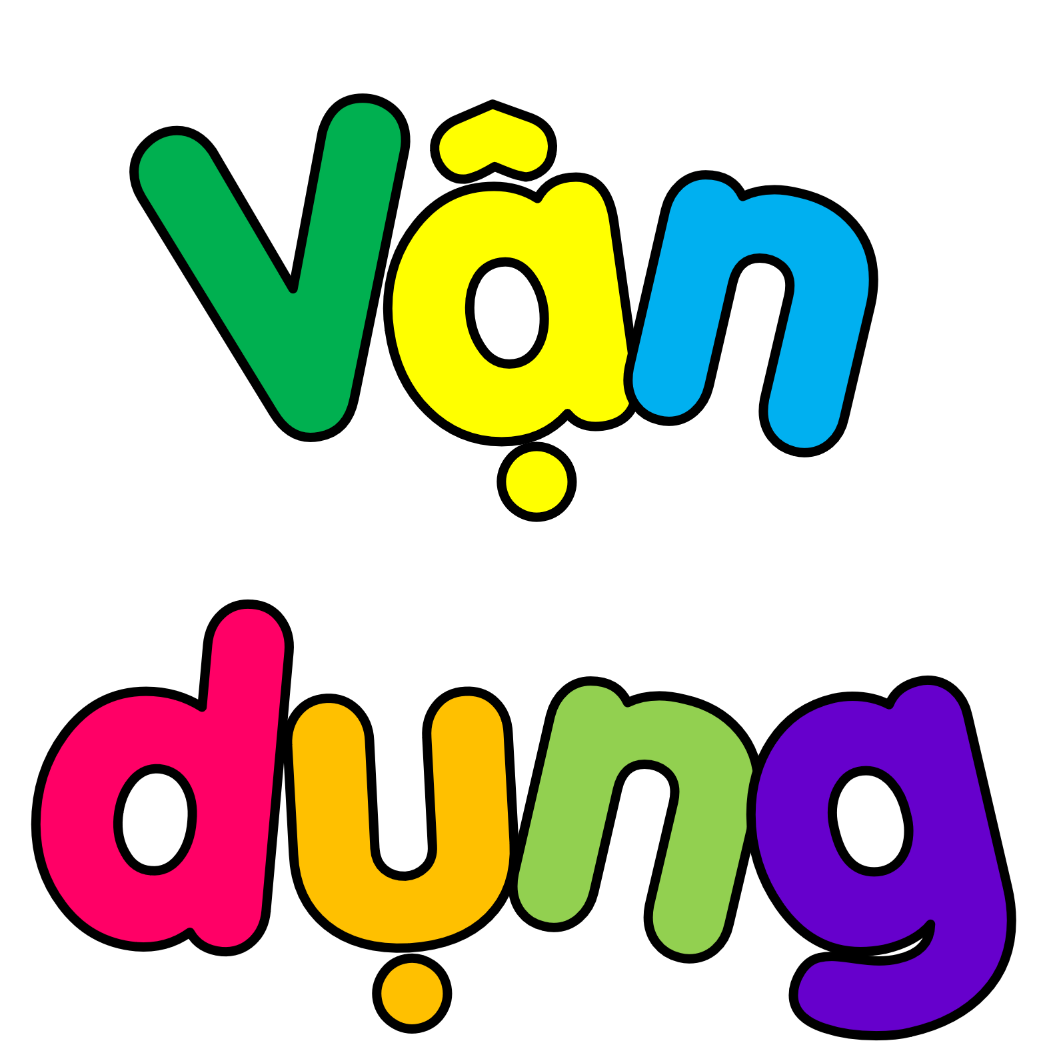 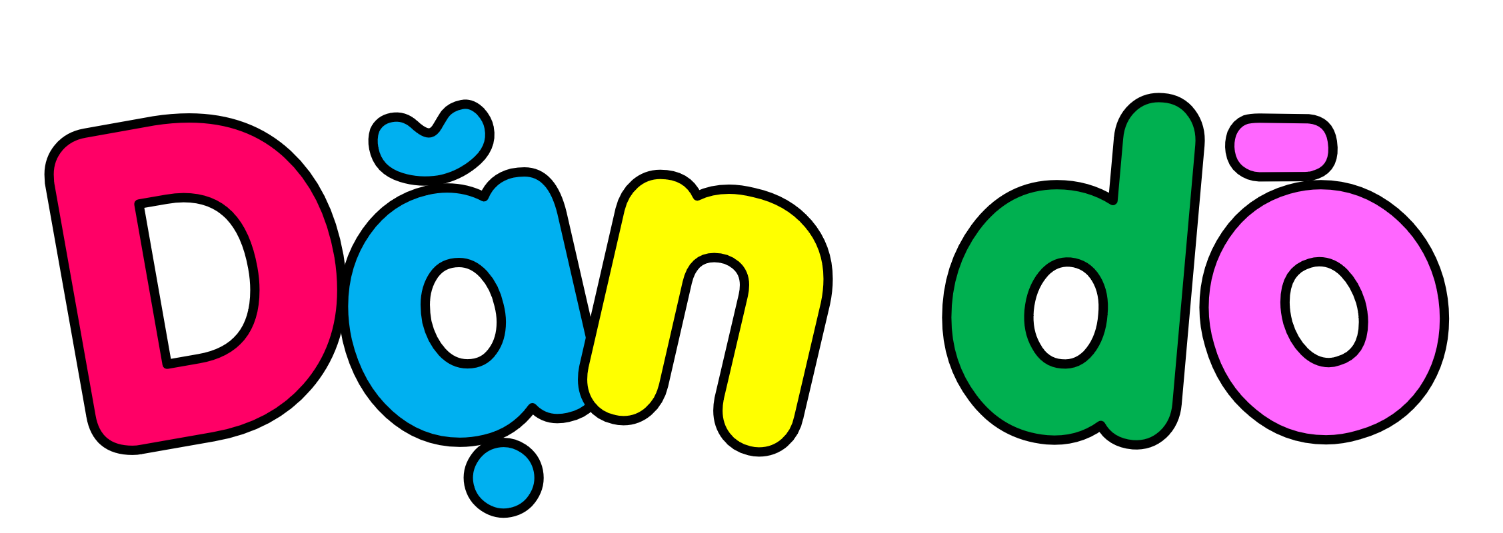 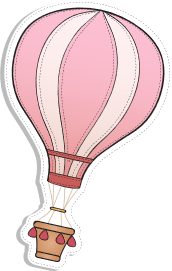 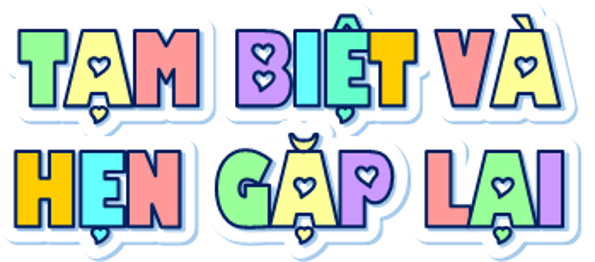 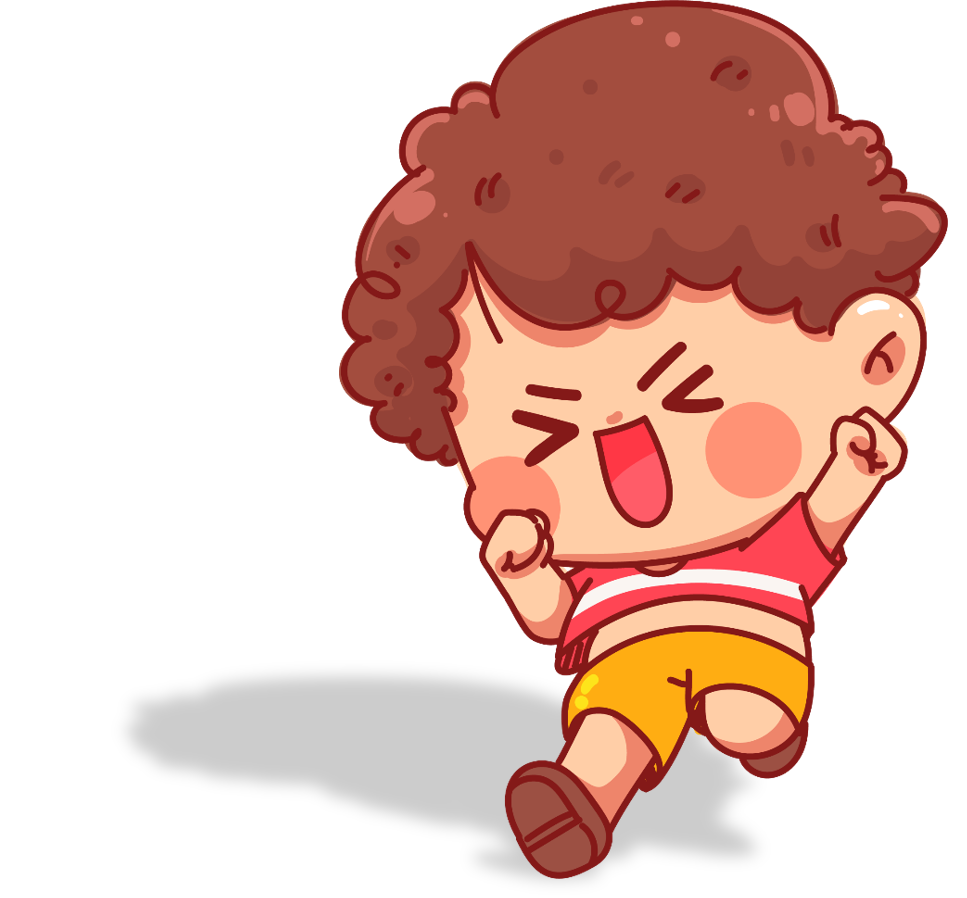